Муниципальное бюджетное дошкольное образовательное учреждение
 центр развития ребенка – «Детский сад №209 «Росток»

Особенности и проблемы речевого развития 
у детей дошкольного возраста

Составила: педагог-психолог 
Гребенщикова А.С.
Речь — один из наиболее мощных факторов и стимулов развития ребенка. Это обусловлено исключительной ролью, которую она играет в жизни человека. Благодаря речи люди сообщают мысли, желания, передают свой жизненный опыт, согласовывают действия. Она служит основным средством общения людей. Речь одновременно — необходимая основа мышления и его орудие. Мыслительные операции (анализ, синтез, сравнение, обобщение, абстракция и другие) развиваются и совершенствуются в процессе овладения речью. От уровня речевого развития зависит общее интеллектуальное развитие. Речь выступает как средство регуляции психической деятельности и поведения, организует эмоциональные переживания. Развитие речи оказывает большое влияние на формирование личности, волевые качества, характер, взгляды, убеждения. Можно сказать, что речь человека — это его визитная карточка. Речь ребенка отражает социальную среду, в которой он растет.
Младенческий возраст
Основания для беспокойства: ребенок не реагирует на звуки, не поворачивает голову в сторону взрослого; у него отмечаются недостаточная интонационная выразительность, немодулированность крика, отсутствие подготовительного кряхтенья перед криком, однообразное гуление, отсутствие смеха; не формируется избирательное внимание к речи окружающих.
7—10 месяцев
 Основания для беспокойства: отсутствие или рудиментарность лепета (нет отраженного лепета), невыполнение простых словесных команд, отсутствие подражательных игровых действий.
10—12 месяцев
Основания для беспокойства: ребенок не реагирует на свое имя; отмечается отсутствие лепетных слов.
Ранний возраст
Основания для беспокойства: стойкое и длительное по времени отсутствие речевого подражания новым для ребенка словам. (Такая остановка может быть при нормальном развитии речи, но не долее полугода после появления первых трех-пяти слов.) При появлении речевого подражания ребенок, как правило, воспроизводит часть вместо целого слова или искажает его, использует аморфные слова. Например: дека — девочка, пику — купи, пэха — хлеб. Ребенок не строит из накопленных слов предложений. Не появляются глаголы.
   Ребенок строит предложения, но их грамматическое оформление грубо искажено, например: Аня хочет нет — Я не хочу.
   Не говорит о себе в первом лице (не пользуется местоимением «я»).
   Во время речи кончик языка высовывается между зубами. Звуки произносятся с «хлюпаньем», имеют носовой оттенок.
Дошкольный возраст
Основания для беспокойства: у ребенка ограничен бытовой словарь, он не может или затрудняется сгруппировать и назвать предметы (действия, признаки) по обобщающему признаку, одним словом: овощи, фрукты, деревья и т.д.; затрудняется заменить слово синонимом: собака — пес, пачкать — грязнить, смотреть — глядеть и т.д.; подобрать к слову антоним: сахар — соль, холодный — горячий, улыбаться — хмуриться и т.д. Ребенок неактивен в речевом общении. Он не может связно рассказать о происходящих событиях, неправильно произносит звуки, искажает слоговую структуру слов.
Ребенок не говорит совсем.
ОТСУТСТВИЕ   РЕЧИ   В ТРИ ГОДА — НЕ ПРОСТО ЗАПАЗДЫВАНИЕ — ЭТО СИГНАЛ О ГРУБОМ РЕЧЕВОМ НАРУШЕНИИ! Необходимо срочно обратиться к ЛОГОПЕДУ!
     Если правильная речь дошкольника не сформировалось к пятилетнему возрасту, необходимо обратиться за помощью к логопеду, специалисту детской поликлиники. Откладывать посещение логопеда не рекомендуется, к началу школьного обучения ребенок должен подготовиться в плане общения. Из практики известно, что дети, не умеющие верно произносить какие-то звуки, делают те же ошибки в правописании. До шестилетнего возраста, возможно, исправить все изъяны.
      В развитии речи детей дошкольного возраста важно, чтобы дошкольник научился слушать, сознавать смысл и реагировать ответом на вопросы. Не стоит засыпать малыша одним только чтением. Ради этого необходимы частые беседы, учить его пересказывать прочитанное, четко выражать свои мысли и мнение. Очень хорошо развивать память, учить небольшие стишки и куплеты из песен. Развивая связную речь необходимо придумывать разные истории, например по комиксам. Или заинтересовать таким заданием, как например, сочинить конец рассказа, прервав чтение на самом захватывающем месте. Это эффективно развивает фантазию, активность и логическое мышление.
     Многие родители полагаются в решении проблемы развития речи на детский сад. Считается, что планомерные занятия в группе помогут малышу в этом нелегком деле. Очень часто надежды эти не оправданы: во многих детских садах развитию речи не уделяется достаточного внимания. Но даже если вам повезло с садиком, и родной речи на занятиях отведено достойное место, имеет смысл проследить: достаточно ли у крохи развивается дикция, словарный запас, умение использовать интонацию, строить диалог, развернутые ответы, содержащие  обоснование (доказательство). Если нет – придется подумать, как разнообразить речевую практику дошколенка дома.
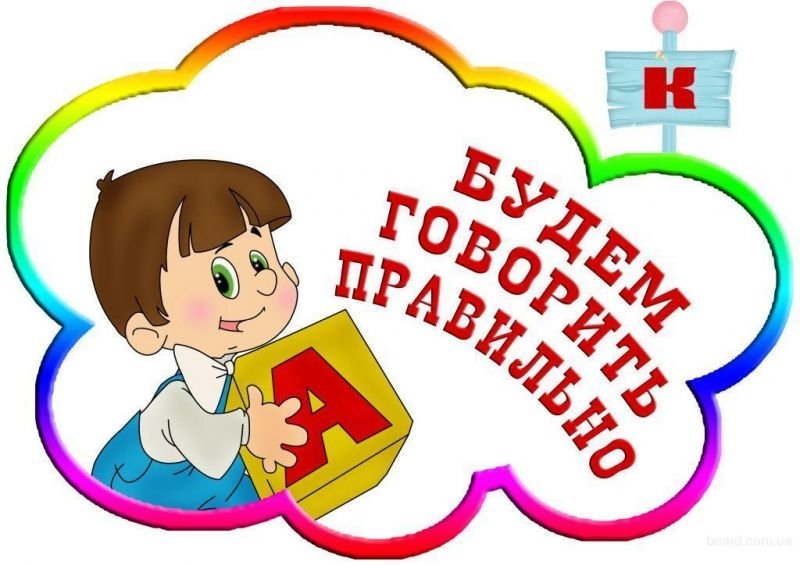 Упражнения для развития речи дошкольника в копилку родителям:
1.Упражнение "Беседа по картинке".
   Это упражнение подойдет для детей 3-6 лет и нацелено оно на развитие связной речи. Для построения беседы подойдет любая красивая, лучше всего сюжетная, картинка. Удобней всего это упражнение делать во время чтения книжки, собирания пазла или еще какой-нибудь занимательной игры, чтобы у малыша не возникло ощущения "скучного урока". Постарайтесь втянуть ребенку в игру "вопросов-и-ответов". Задавайте разные вопросы с использованием всего многообразия вопросительных слов: Что? Где? Куда? Откуда? Как? Когда? Зачем? Почему? и др. Чтобы "разговорить" ребенка, используйте вводные фразы ("Как ты думаешь (считаешь)?", "А ты встречал что-нибудь подобное …") или предположения ("А если бы…", "Может быть здесь имеется в виду...", "А как бы ты поступил…"). Если малыш затрудняется с ответом, помогите ему построить предложение, продемонстрируйте, как и о чем можно рассказать. Обращайте внимание на обобщающие слова и построение  придаточных предложений, поощряйте ребенка, когда он их использует. Это помогает детям научиться мыслить абстрактно, не опираясь на конкретный материал или ситуацию.
   Упражнение Беседа по картинке направлено на развитие так называемой «контекстной» речи. Изначально речь ребенка напрямую связана с действием и именованием предметов. "Папа, дай", "Мама пойдем", "Хочу куклу (машину и т. п.)" – первые предложения, которые мы слышим из уст малыша. Это так называемая "ситуативная" речь – вполне нормальное явление в возрасте до трех лет. Однако после трех ребенок должен начинать овладевать отвлеченной речью, напрямую не связанной с предметом или ситуацией.
2. Упражнение "Большой – маленький".
   Это упражнение можно выполнять с ребенком 2,5 – 5 лет. Для проведения занятия можно использовать книжку с картинками или игрушки малыша. Рассматривайте вместе с малышом картинки, просите его назвать, что он видит. Например:
- Смотри, кто это на картинке?
- Девочка и мальчик.
- Какая девочка?
- Маленькая.
- Да, девочка младше мальчика, а мальчик ее старший брат. Мальчик высокий, а девочка его ниже ростом.
- Какая коса у девочки?
- Большая.
- Да, коса у девочки длинная. Есть даже поговорка такая «Длинная коса – девичья краса». Как ты думаешь, почему длинная коса считалась красивее короткой?
И так далее.
    Данное упражнение нацелено на обогащение словарного запаса ребенка. Ведь бедность словарного запаса – это не только незнание названий предметов, явлений и понятий. Эта проблема касается всей структуры речи: наличия в ней богатого диапазона прилагательных, глаголов, наречий, союзов, причастий. Так, например, если малыш вместо прилагательных "длинный", "старший", "высокий", "широкий", "толстый", "огромный", "вместительный", "великий" использует вездесущее "большой", следует задуматься над употреблением синонимов.
3. Чтение (и пение) колыбельных и потешек.
     Начиная с самого рождения читайте малышу традиционные потешки, колыбельные, прибаутки, сказки (особенно стихотворные) каждый день. Очень полезно читать на ночь. При чтении следите, чтобы произношение было четким и ясным, правильно эмоционально окрашенным.
    Колыбельные песни и потешки – бесценный материал, который позволяет ребенку «почувствовать» язык, ощутить его мелодичность и ритм, проникнуться традицией, очистить свой язык от бесконечных сленговых словечек. Колыбельные и потешки обогащают словарь детей за счет того, что содержат много сведений о предметах и окружающем мире, они обучают детей образовывать однокоренные слова (например, "котя", "котенька", "коток"), позволяют запоминать слова и формы слов и словосочетаний, а положительная эмоциональная окраска делает освоение более успешным. Повторяющиеся звукосочетания, фразы, звукоподражание развивают фонематический слух, помогают запоминать слова и выражения.
4. «Что бы это значило?» Упражнение для детей от 5 до 7 лет.

   Интонация и эмоциональная окраска речи имеют такое же значение, как и слова, которые мы говорим, ведь именно по тону мы зачастую определяем настроение говорящего и смысл того, что он нам пытается донести. Чтобы показать детям важность этой стороны речи лучше всего использовать пословицы, поговорки, фразеологизмы русского языка. Во фразеологизмах народного языка в лаконично и точно выражены не только собственно идеи и мысли, но и их эмоциональная окраска (осуждение, поощрение, радость, грусть, ласка, злость и т. д.). Расскажите ребенку ряд фразеологизмов или пословиц. Подумайте вместе с ним, что бы они могли означать.
   Например, что значит "бить баклуши", "повесить нос", "задать головомойку", "проще пареной репы". Знакомство с фразеологизмами совершенствует навыки устной речи, развивает мышление, фантазию.
Итак, обо всём вышесказанном мы можем сделать вывод, что речь как исторически сложившаяся форма общения развивается в дошкольном детстве по двум взаимосвязанным направлениям. Во-первых, совершенствуется ее практическое употребление в процессе общения ребенка с взрослыми и сверстниками. Во-вторых, речь становится основой перестройки мыслительных процессов и превращается в орудие мышления. Мыслительная деятельность невозможна без речи. 

Удачи!
Источники:
http://tmndetsady.ru/dlya-vas-roditeli/news8900.html
https://tutova-ozr-dou17.edumsko.ru/folders/post/roditelyam_o_rechi_rebenka
https://nsportal.ru/blog/detskii-sad/all/2016/03/28/faktory-vliyayushchie-na-vozniknovenie-rechevyh-narusheniy-u-detey